Sprawozdanie z realizacji projektu edukacyjnego „Zamość pełen skarbów”
Uczestnicy projektu:
Uczniowie klasy 2a oraz jeden uczeń klasy 3a Gimnazjum nr 8  w Zamościu:


W realizację niektórych zadań projektu włączyli się uczniowie klasy  2E – 3C SPdP

Autorzy i koordynatorzy projektu: Ewa Kułaj, Maciej Moryń.
Nauczyciele współpracujący: Katarzyna Wróblewska, Artur Wiater, Kamil Leńczuk

Termin realizacji: 01. 03. – 24.05. 2016 r.
Cele ogólne:
Aktywizowanie młodzieży  do podejmowania działań na rzecz  środowiska i społeczności lokalnych.
Upowszechnianie wiedzy na temat historii regionu, ochrony jego dziedzictwa kulturowego. 
Rozwijanie zainteresowania  geocachingiem jako formą aktywnej  turystyki, popularyzowanie alternatywnych form spędzania czasu wolnego.
Nabycie umiejętności orientowania i poruszania się w terenie, współpracy w zespole i radzenia sobie w nowych sytuacjach.
Popularyzowanie wiedzy z zakresu technologii satelitarnej. Promowanie nowoczesnych usług dostępnych w Internecie oraz wzbogacanie ich zasobów.
Rozwijanie umiejętności wyszukiwania, selekcjonowania i krytycznej analizy informacji.
Realizacja zadań projektu
Marzec: 
01.03. odbyło się spotkanie nauczycieli koordynujących realizację zadań projektu z uczniami realizującymi projekt. 
Gimnazjaliści zostali zapoznani z celami projektu, zadaniami i harmonogramem ich realizacji oraz kryteriami oceniania. Dobrali się w pary, w których mieli opracowywać przydzielone zagadnienia, pogłębiające ich wiedzę na temat geocachingu.
W dniach 02 – 15. 03., uczniowie w parach wyszukiwali w Internecie zdjęcia i  informacje na temat:
 historii geocachingu, 
typów skrytek ich rozmiarów, zawartości i budowy, 
zakładania i maskowania cachy, 
kodeksu geocachera.
Pod kierunkiem nauczycieli koordynatorów dokonywali selekcji i porządkowania zgromadzonych materiałów  oraz przygotowywali prezentacje mm.
18.03. zorganizowali spotkanie  młodzieży klas gimnazjalnych, na którym zaprezentowali  kolegom opracowane zagadnienia.  Zapoznali ich też z zasadami działania nawigacji satelitarnej GPS.
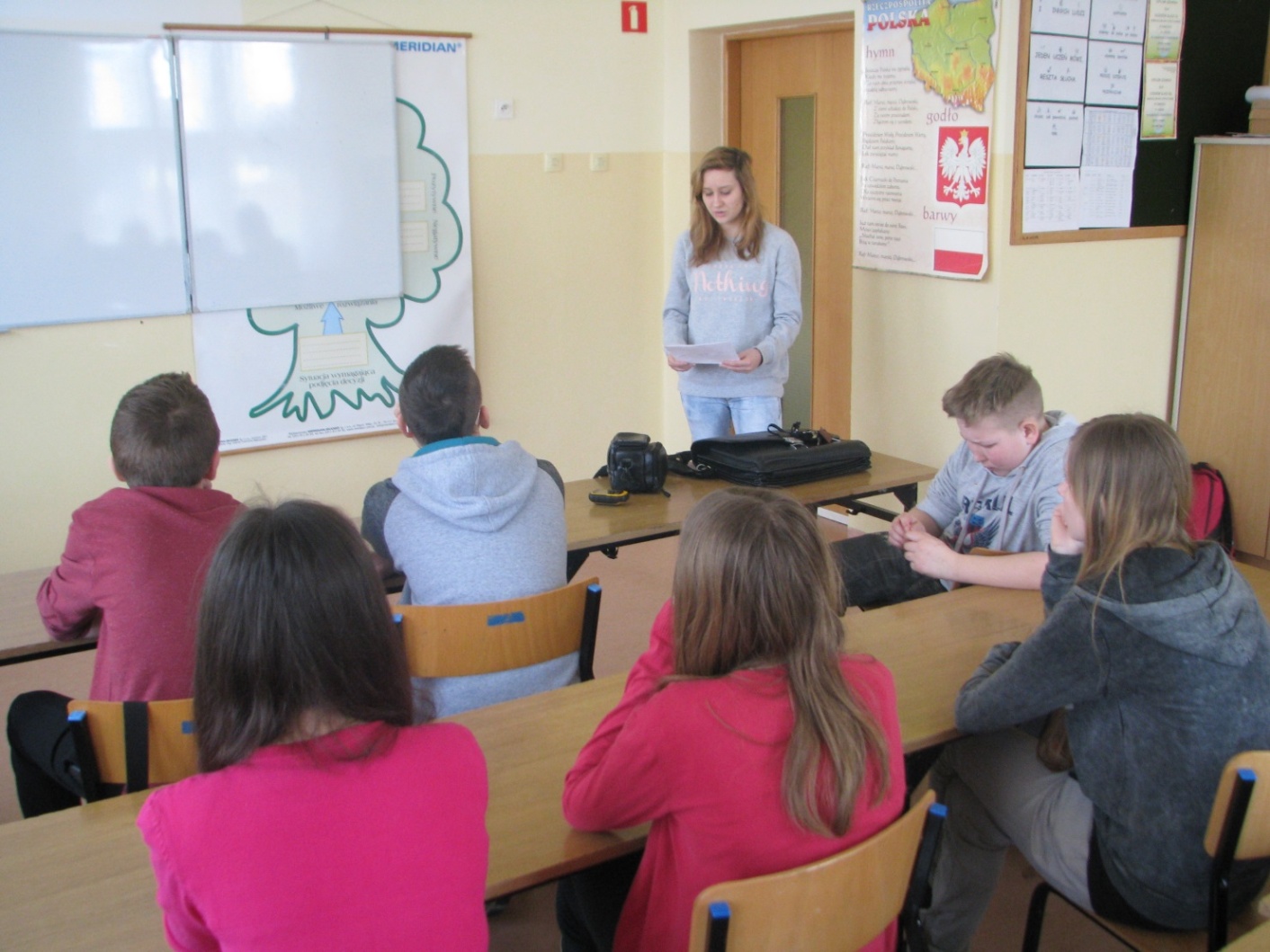 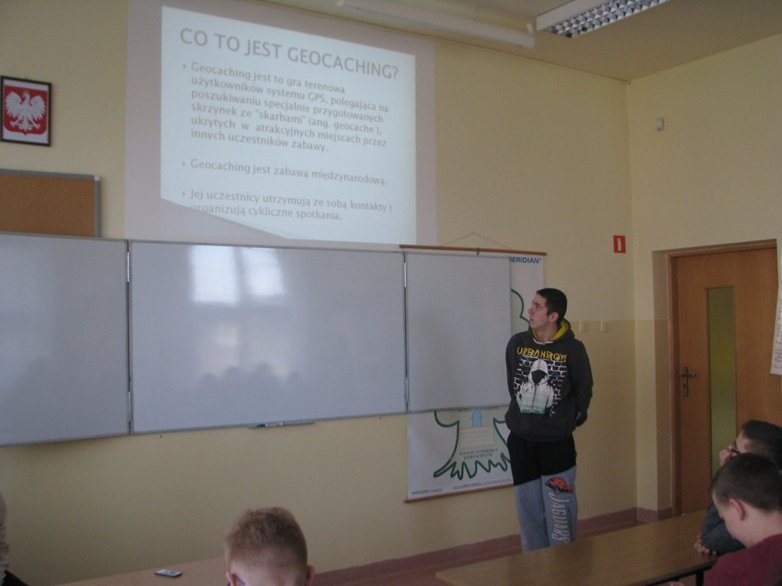 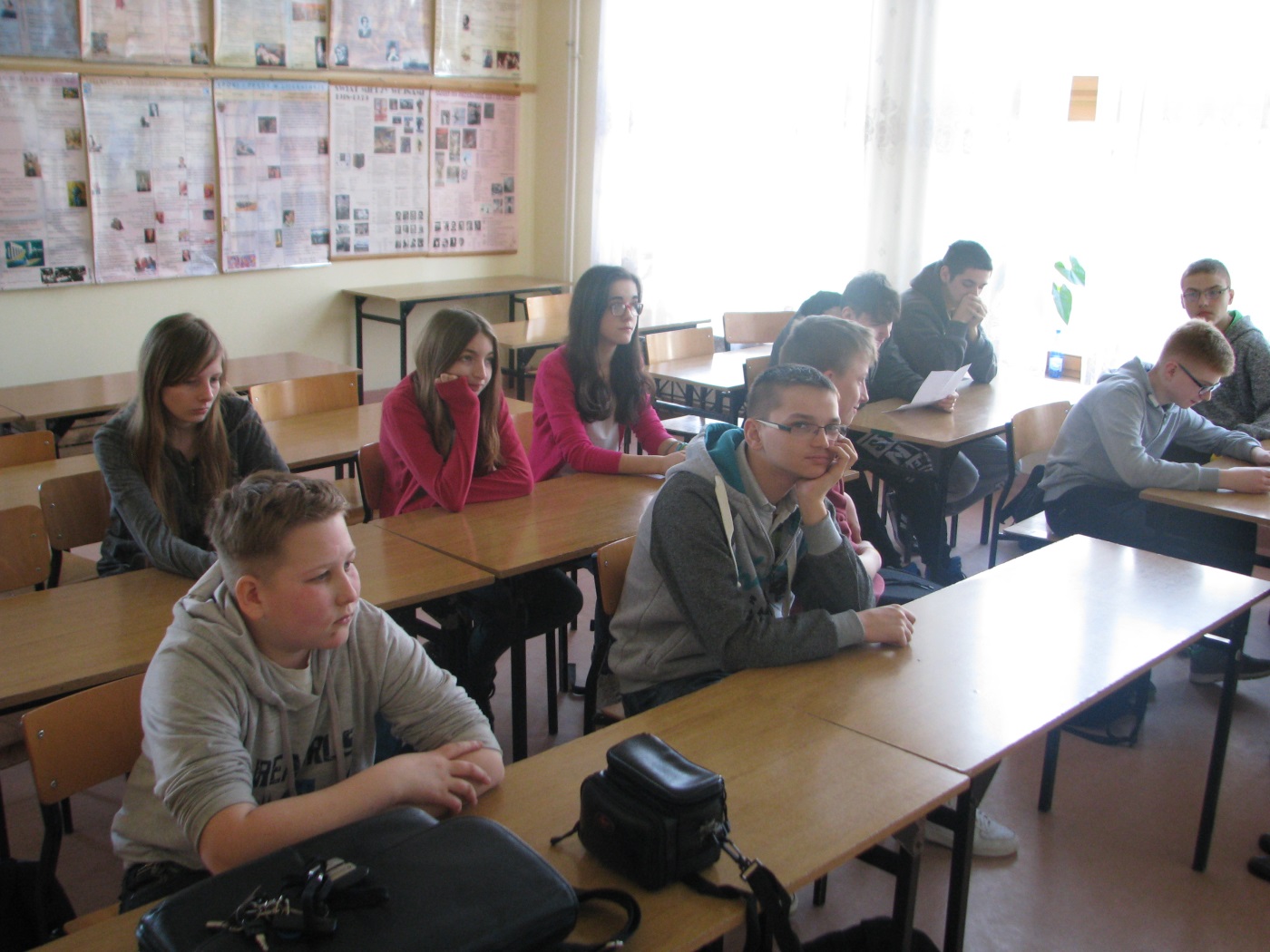 Wielu gimnazjalistów
 o geocachingu i jego zasadach 
usłyszało po raz pierwszy, stąd przygotowane prezentacje 
wzbudziły ich zainteresowanie
W dniach 16 – 31. 03., pod kierunkiem nauczyciela informatyki, poznawali portal geocaching.com.
Analizowali zapisy regulaminu serwisu Geocaching Polska.
Poznawali zasady zakładania konta i profilu, oznaczania i rejestracji skrytek.
Założyli indywidualne konta użytkowników portalu.
 Wyszukiwali istniejące skrytki z menu, konta użytkownika, na mapie,
Kwiecień
Pod kierunkiem nauczyciela zajęć technicznych przygotowali pięć cachy.
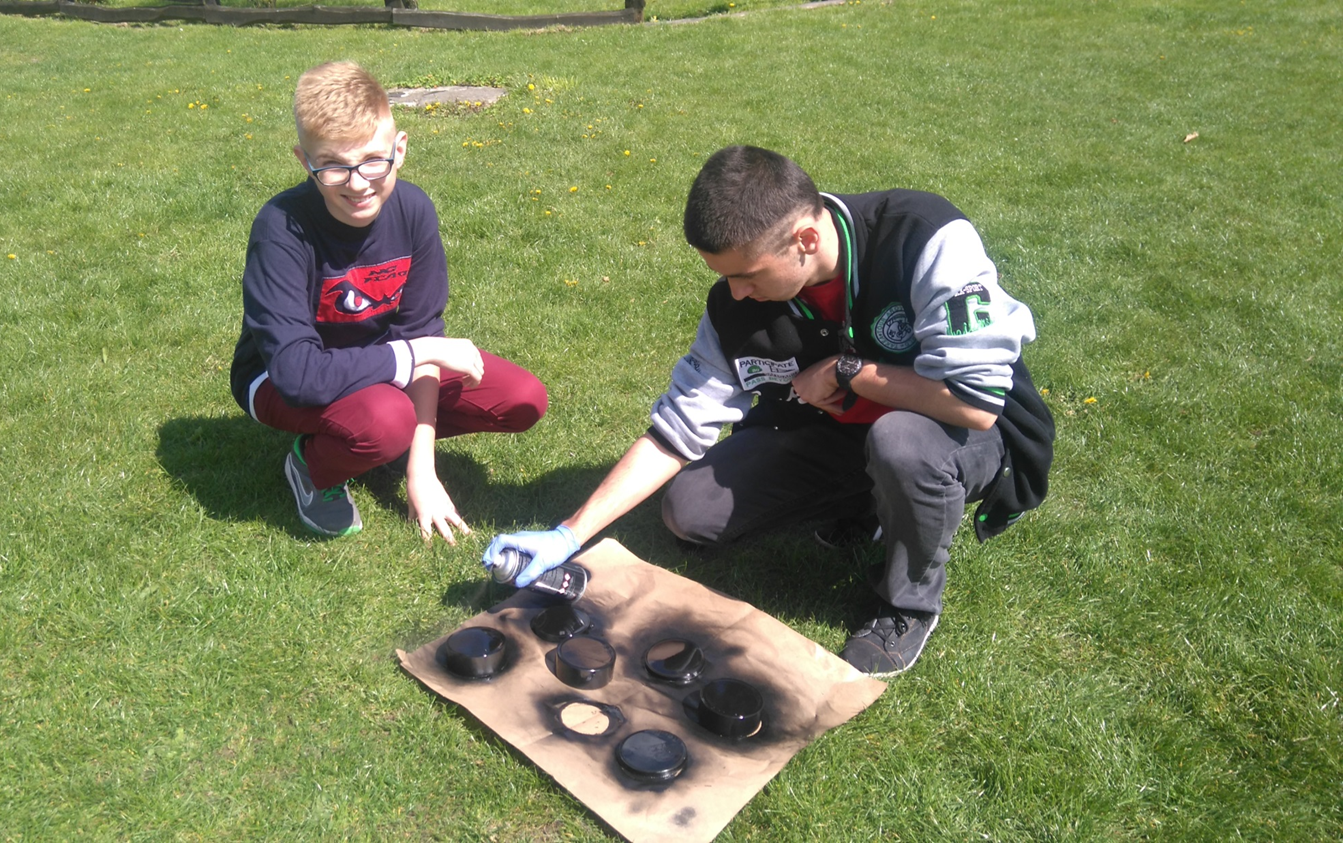 Zgromadzili odpowiednie pojemniki i pomalowali je
 farbą maskującą.
Na pojemniki nakleili 
etykiety identyfikujące
skrytkę.
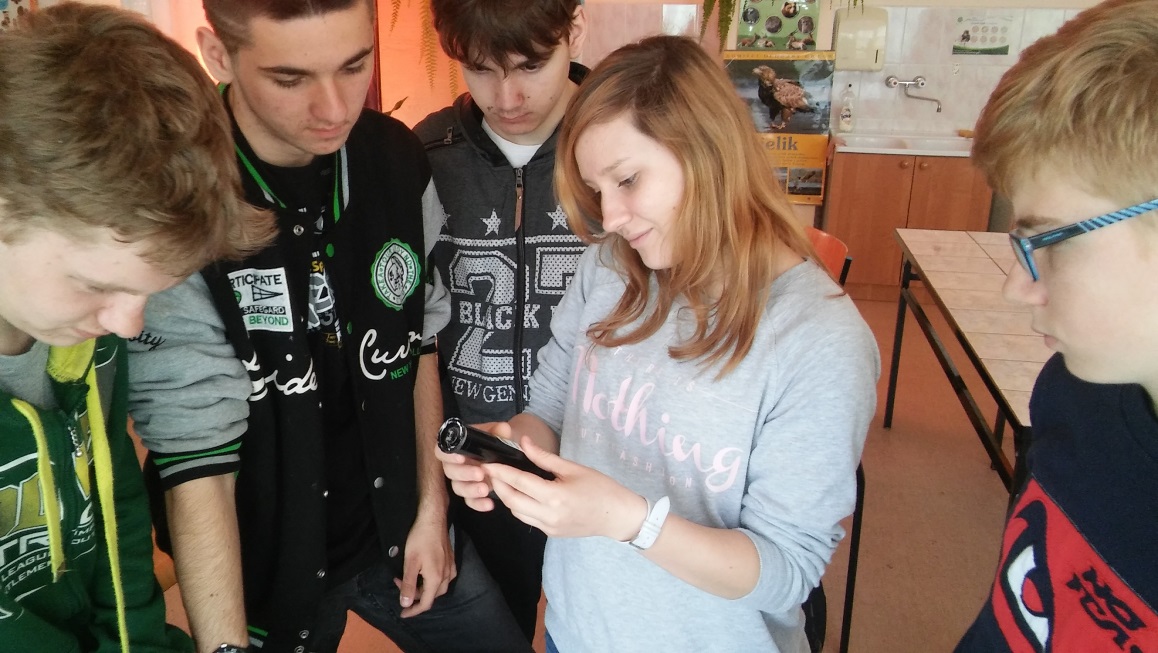 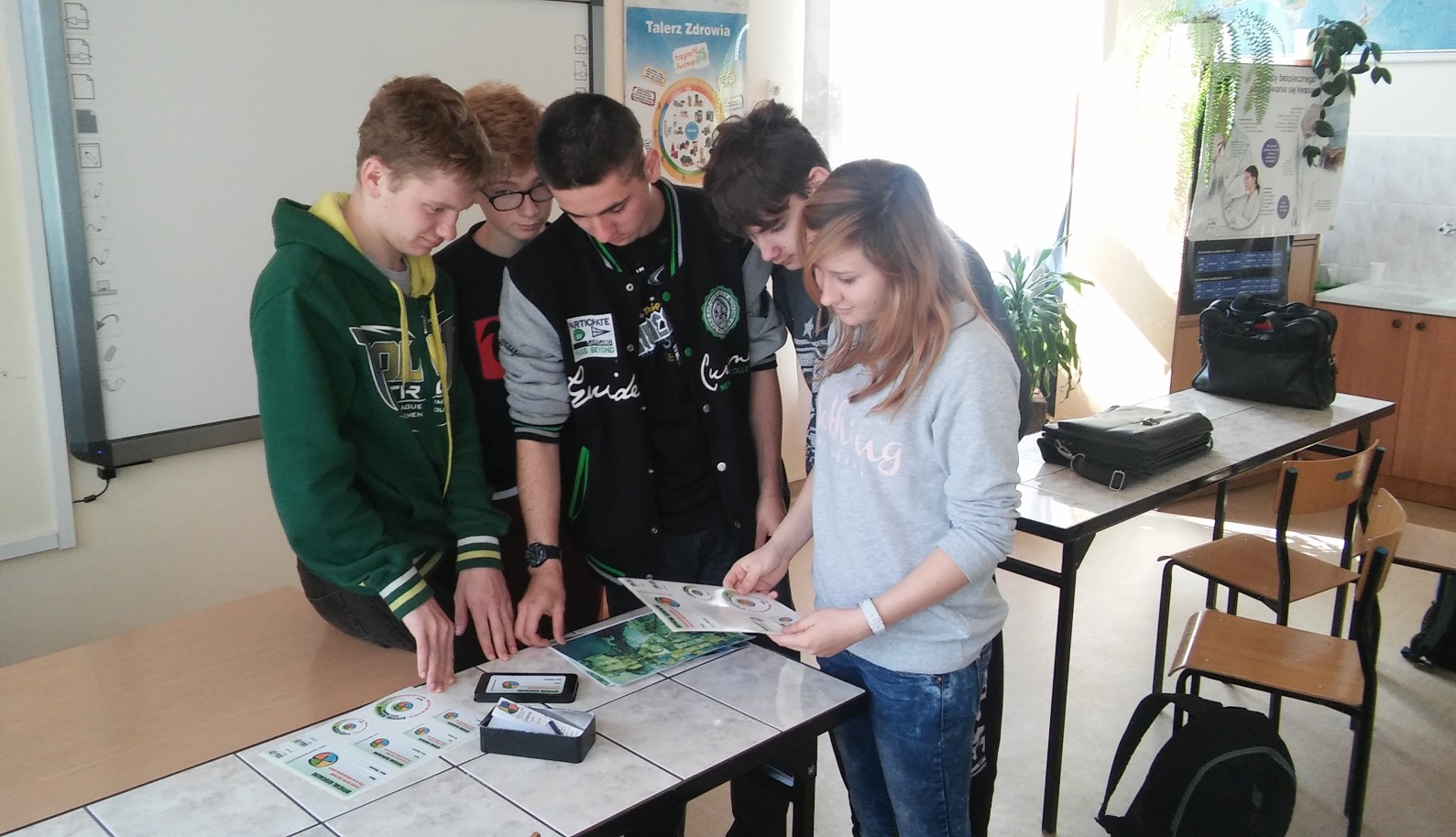 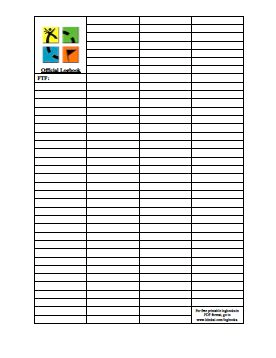 Zgromadzili  gadżety do umieszczenia w cachach:  stare monety, magnesy, breloczki z emblematami Zamościa. Wydrukowali logbooki.
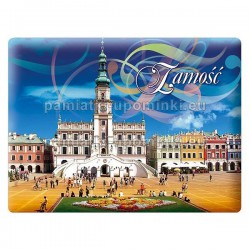 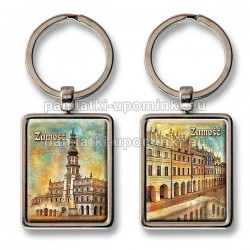 04.04 dokonali rozpoznania terenu, wybrali  miejsca na 
                                                         umieszczenie skrytek.
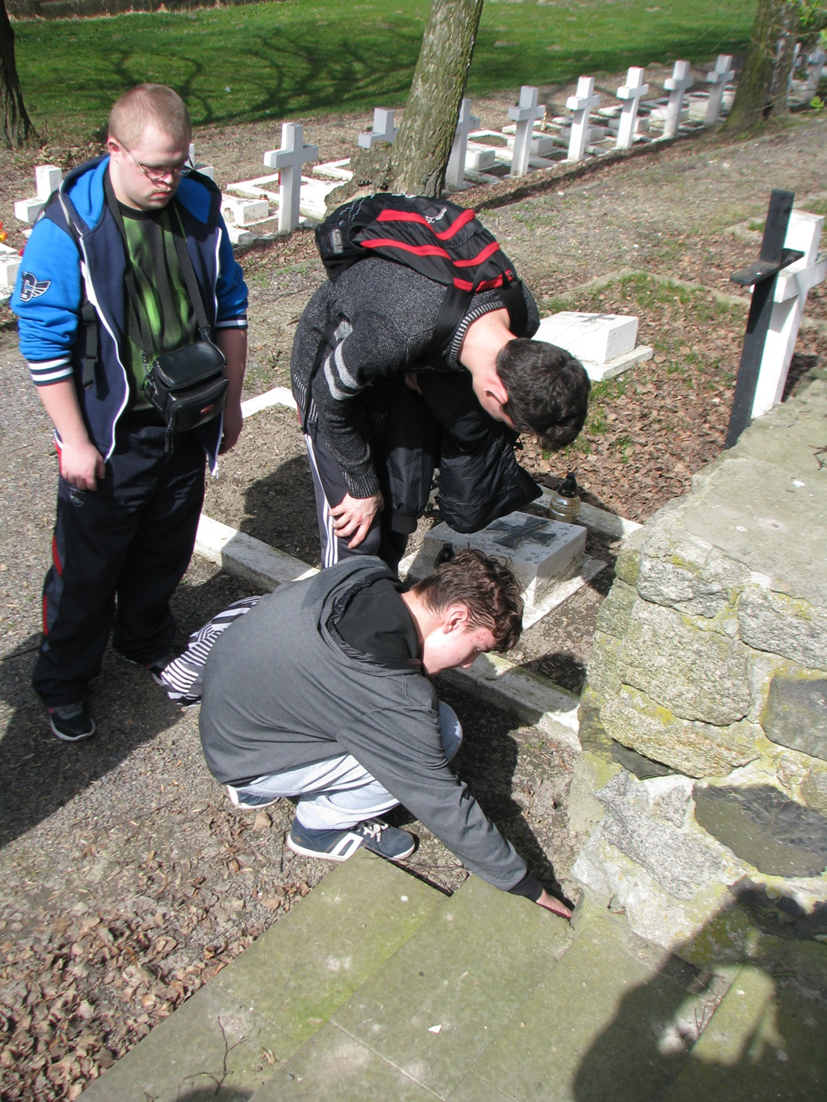 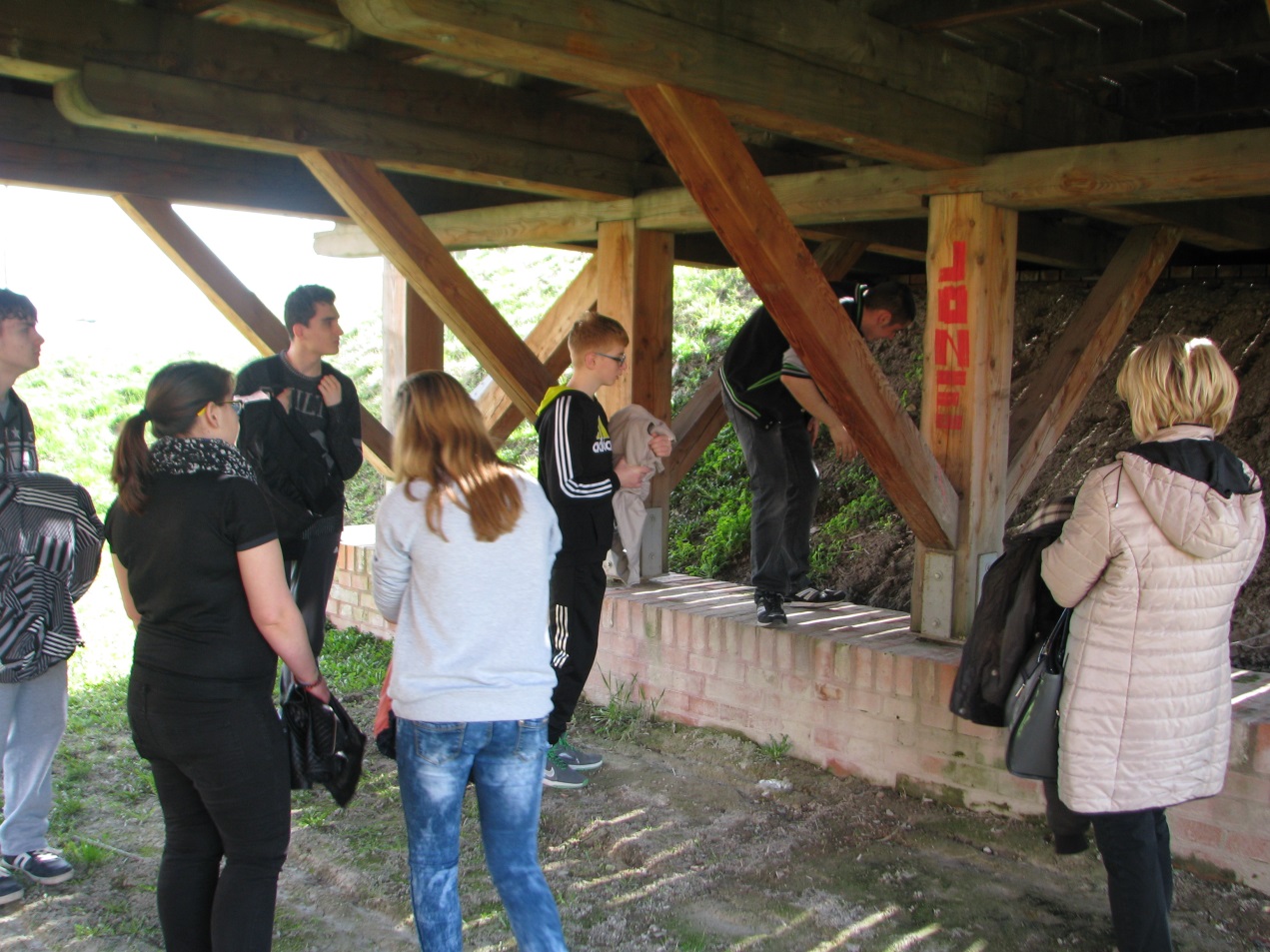 Pozyskali sojuszników do promowania geocachingu w naszym mieście, uzyskując zgodę na umieszczenie cacha w  bardzo nietypowym miejscu.
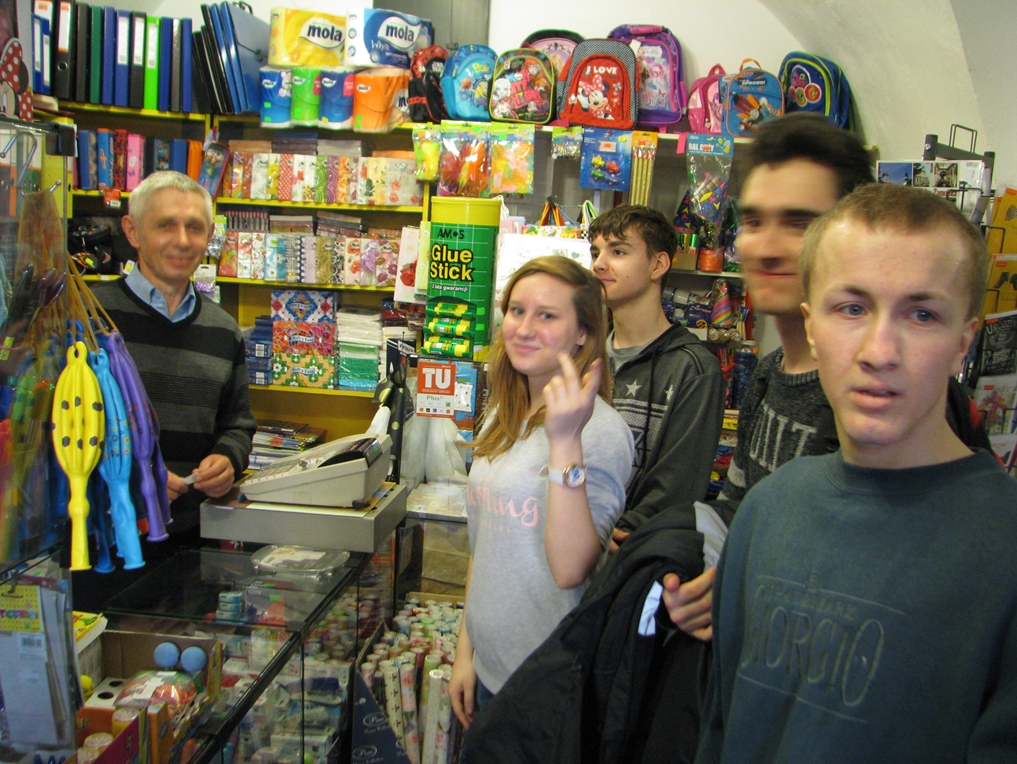 Wędrówkę po Starym Mieście wykorzystali do odszukania  istniejącej już skrytki, ukrytej     na  terenie parku.
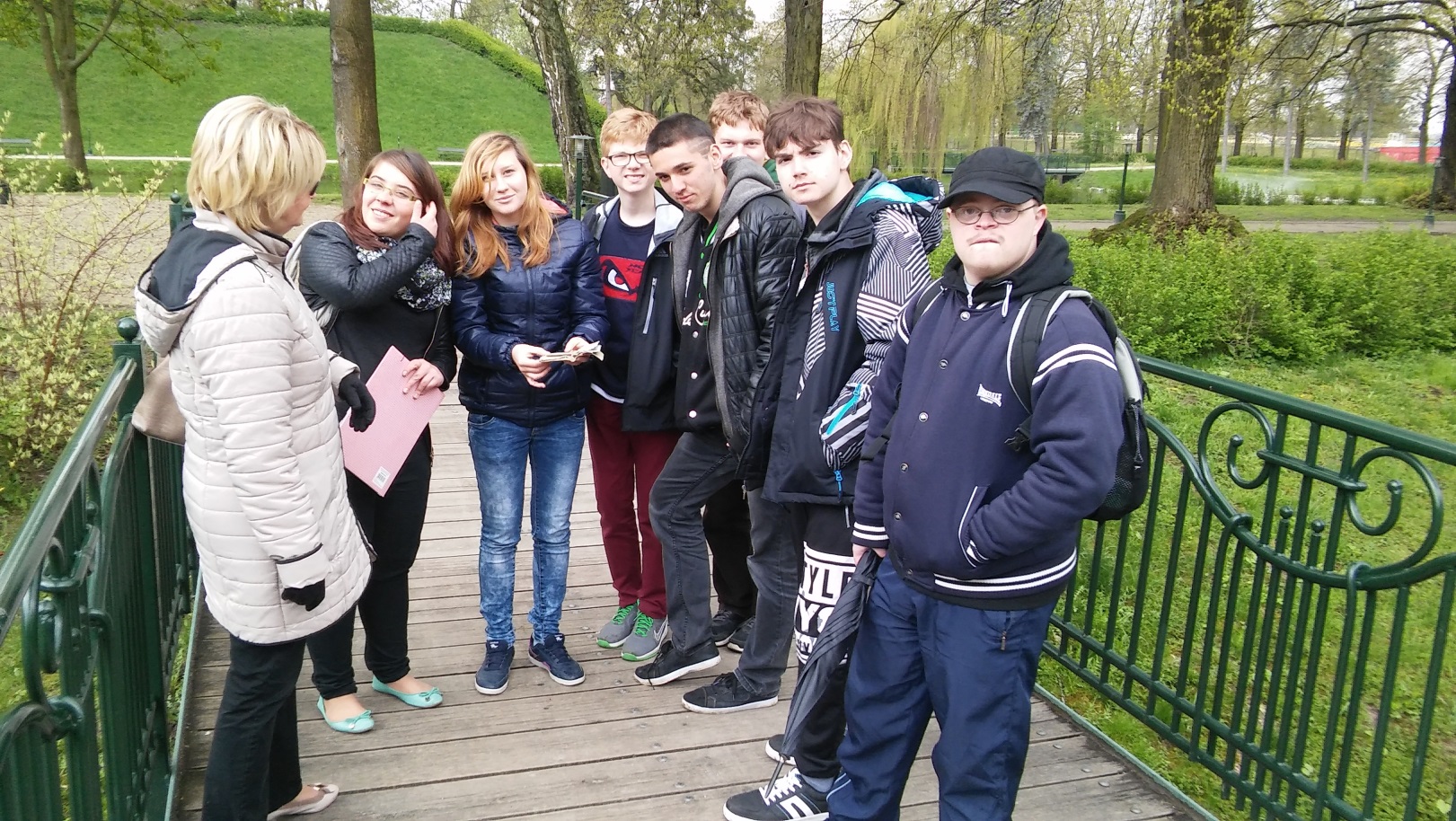 26.04.  zgodnie z regulaminem geocachingu,  uzyskali zgodę  gospodarza terenu, Prezydenta  Zamościa, na rozmieszczenie skrytek na terenie miasta..
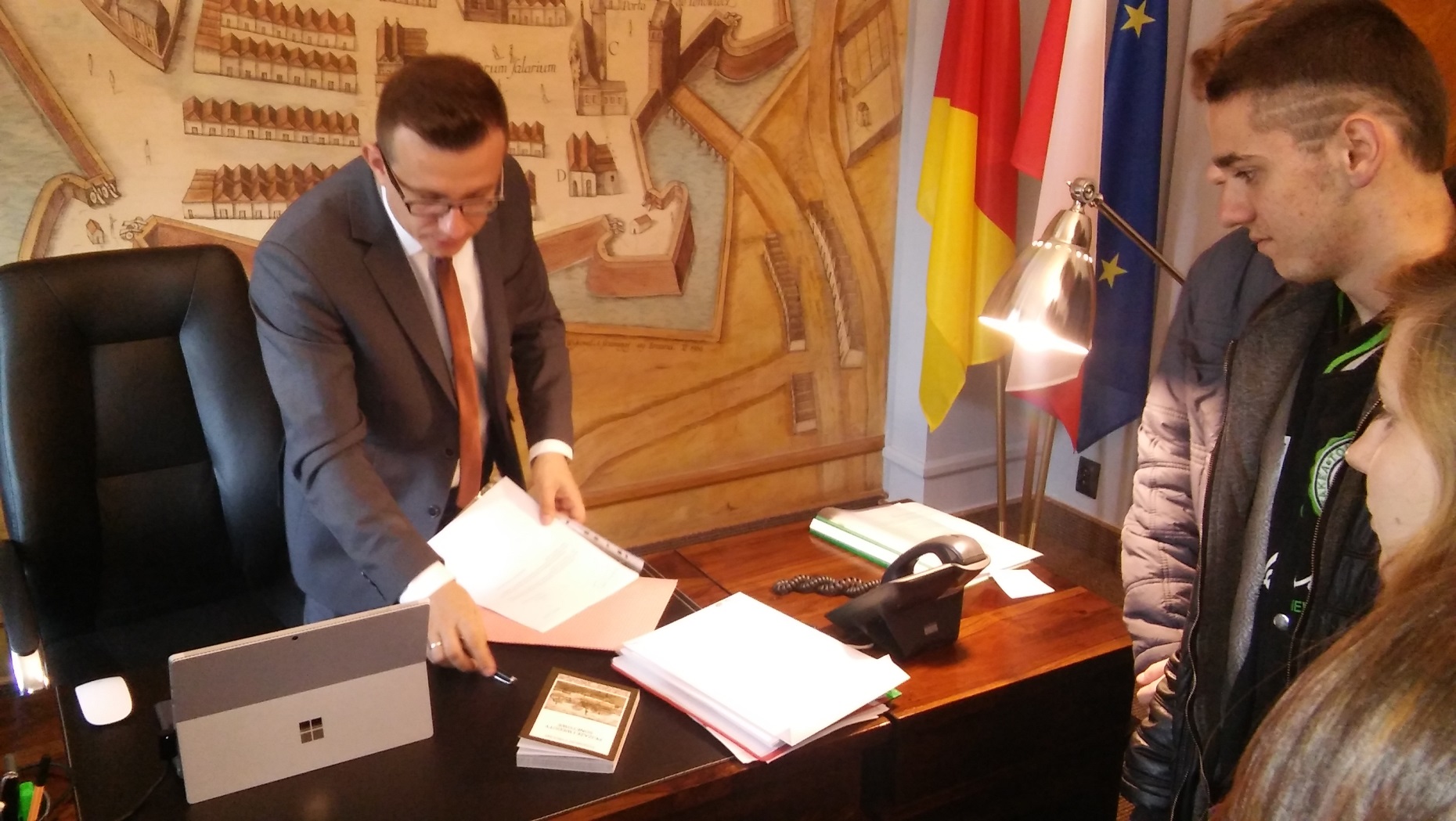 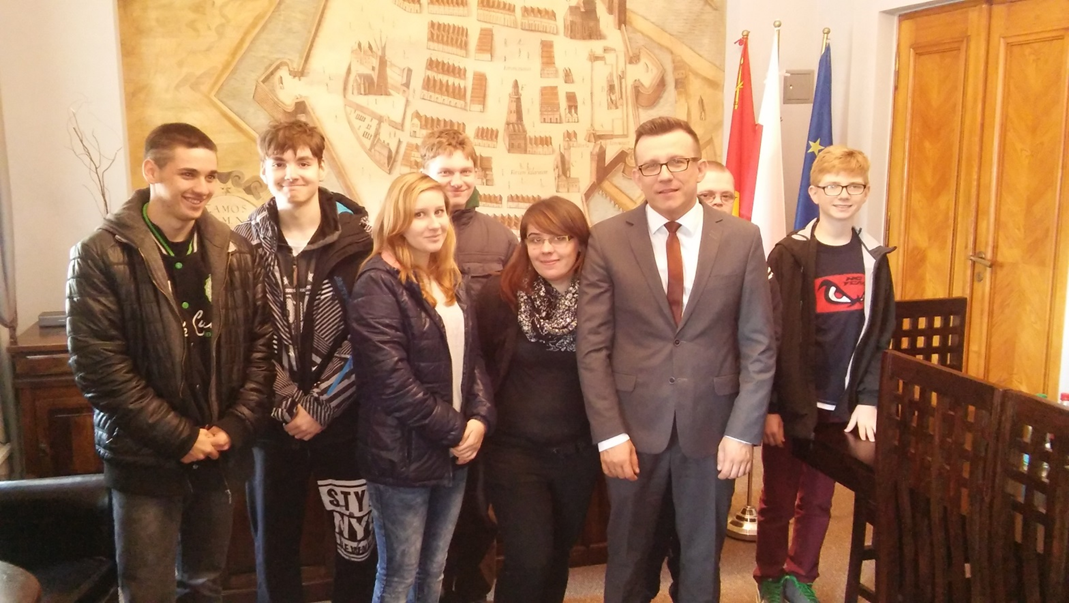 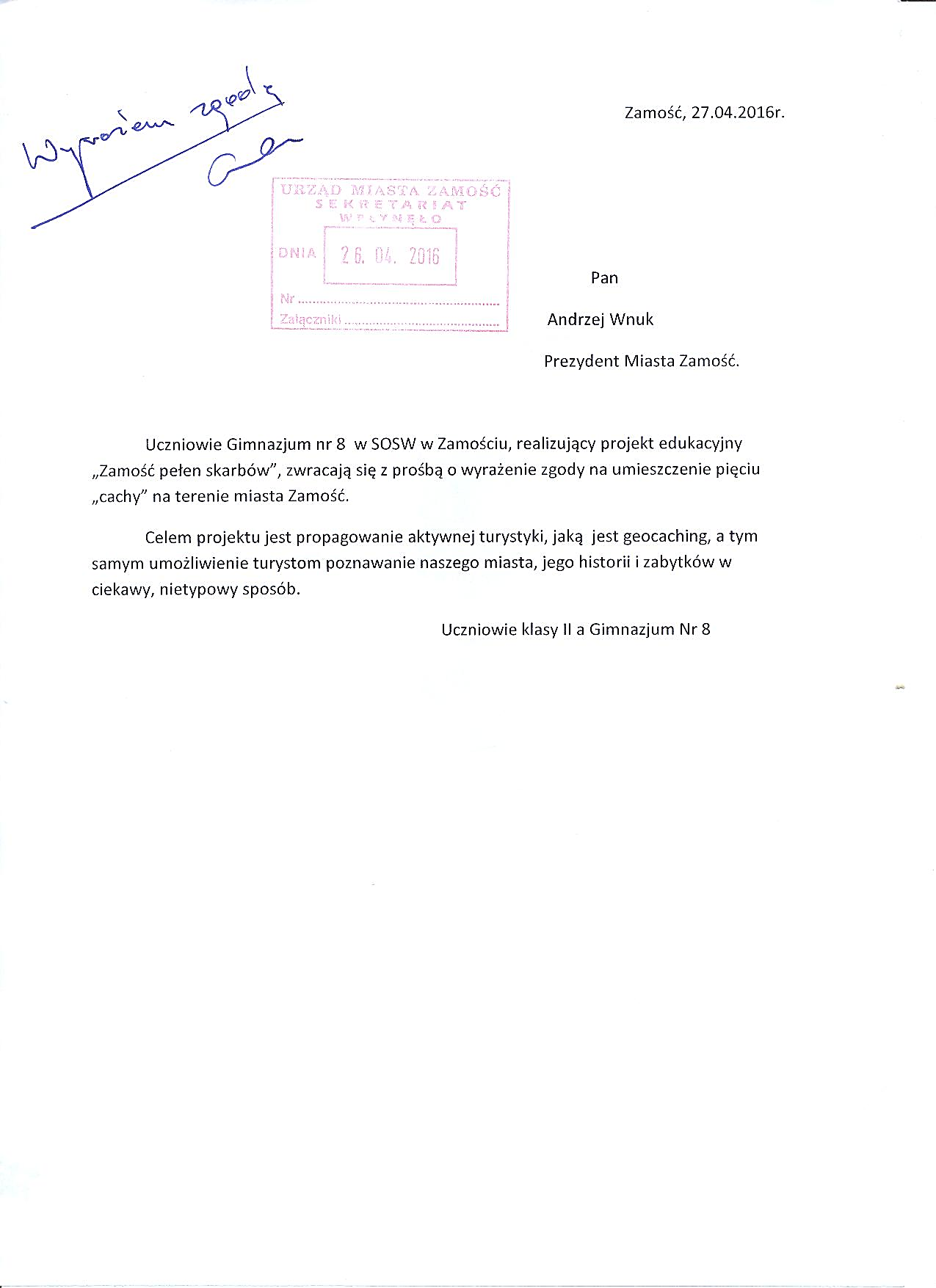 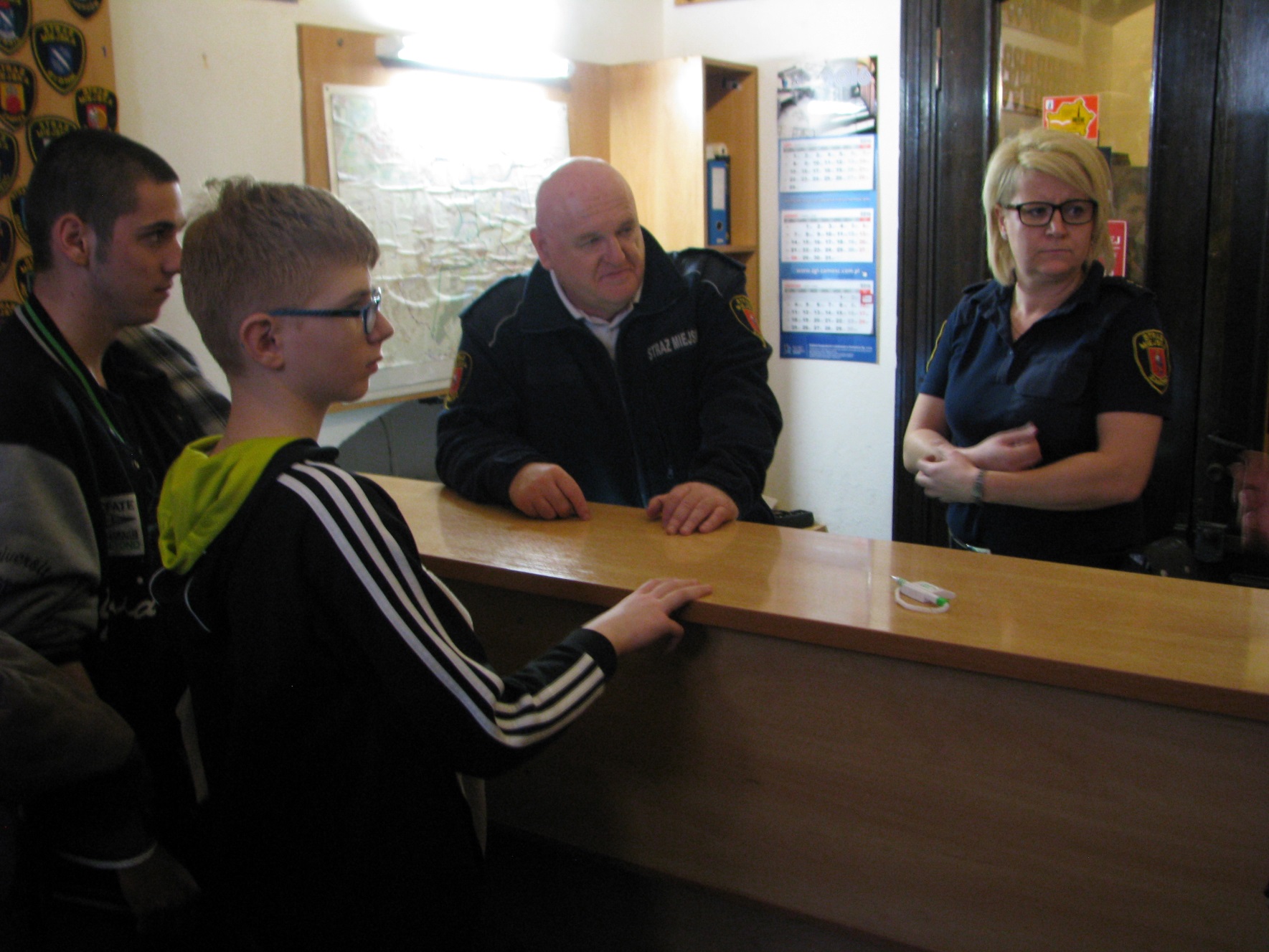 Uprzedzili również Straż Miejską o planowanych miejscach  rozmieszczenia skrytek oraz możliwości wzmożonego tam ruchu  poszukiwaczy cachy.
Maj
W dniach 04. – 16. 05. uczniowie wyszukiwali w Internecie i przewodnikach turystycznych informacje historyczne i ciekawostki dotyczące miejsc ukrycia cachy. Na ich podstawie sporządzili opisy skrytek.

Założone zostało też  szkolne konto na portalu geocaching.com
19.05. w czasie zajęć terenowych  rozmieścili przygotowane cache we wcześniej wybranych miejscach.
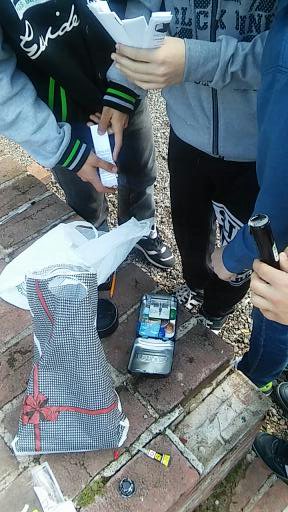 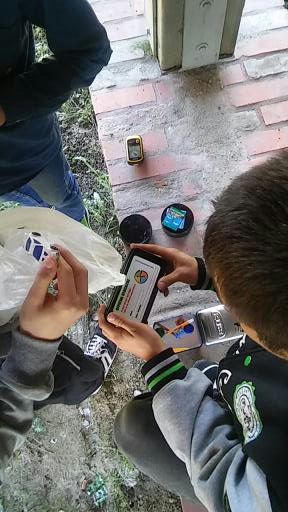 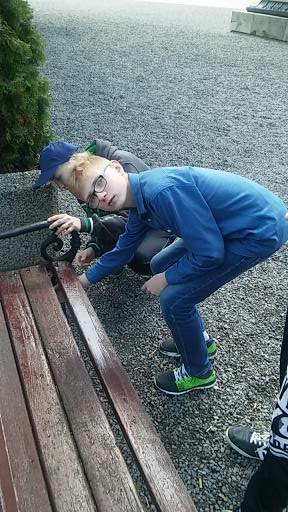 Ustalili współrzędne skrytek, które wraz z ich oznaczeniami i opisami zostały umieszczone na  portalu internetowym.
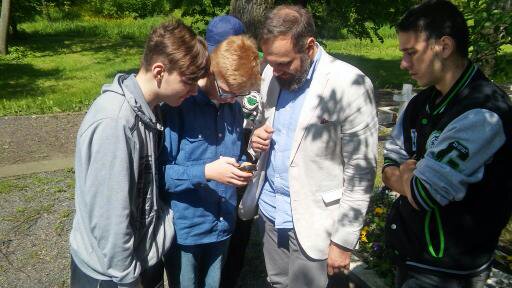 W ramach podsumowania projektu, w dniu 24.05.2016r.  zorganizowali dla uczniów klas 1 i 3 gimnazjum grę terenową „ W poszukiwaniu ukrytych skarbów” .
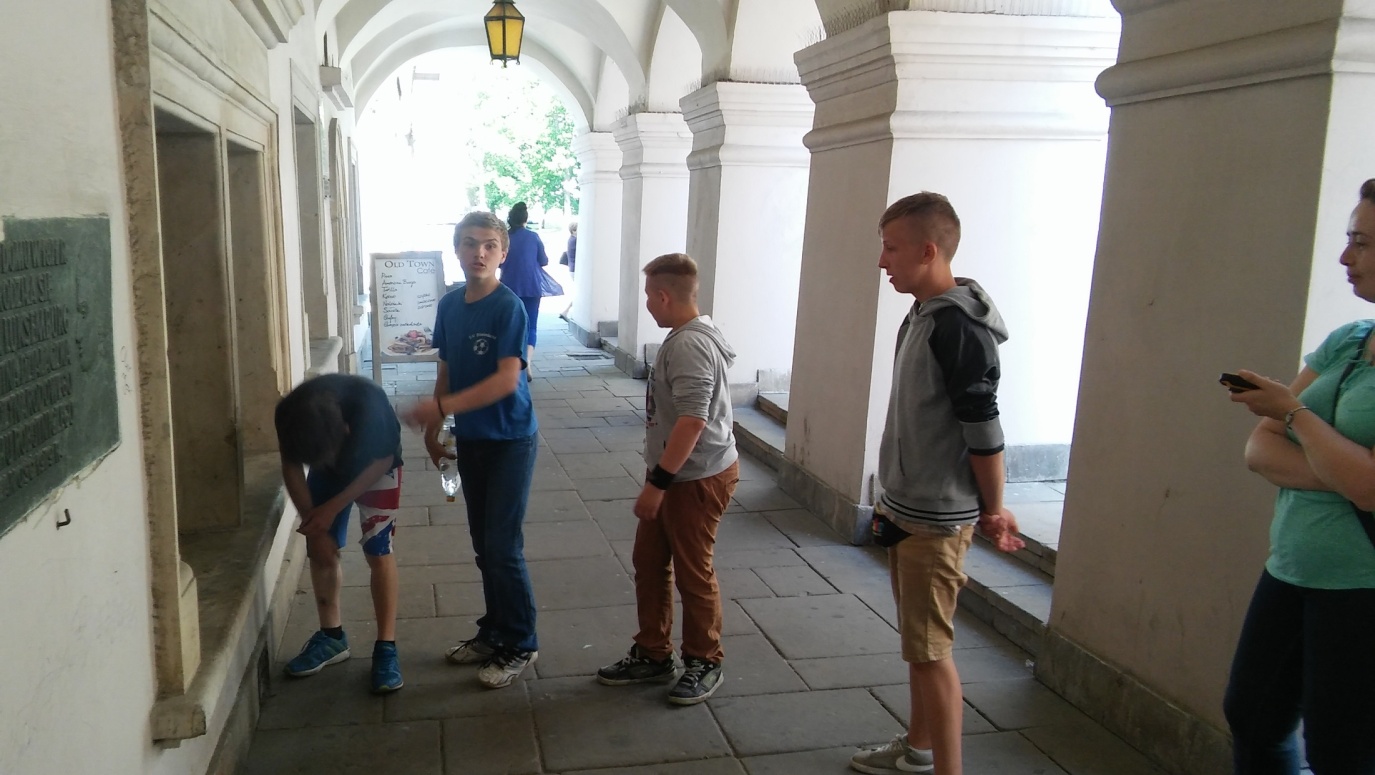 Gimnazjaliści, podzieleni na dwie grupy, mieli za zadanie odszukanie wszystkich ukrytych cachy, korzystając z nawigacji satelitarnej.
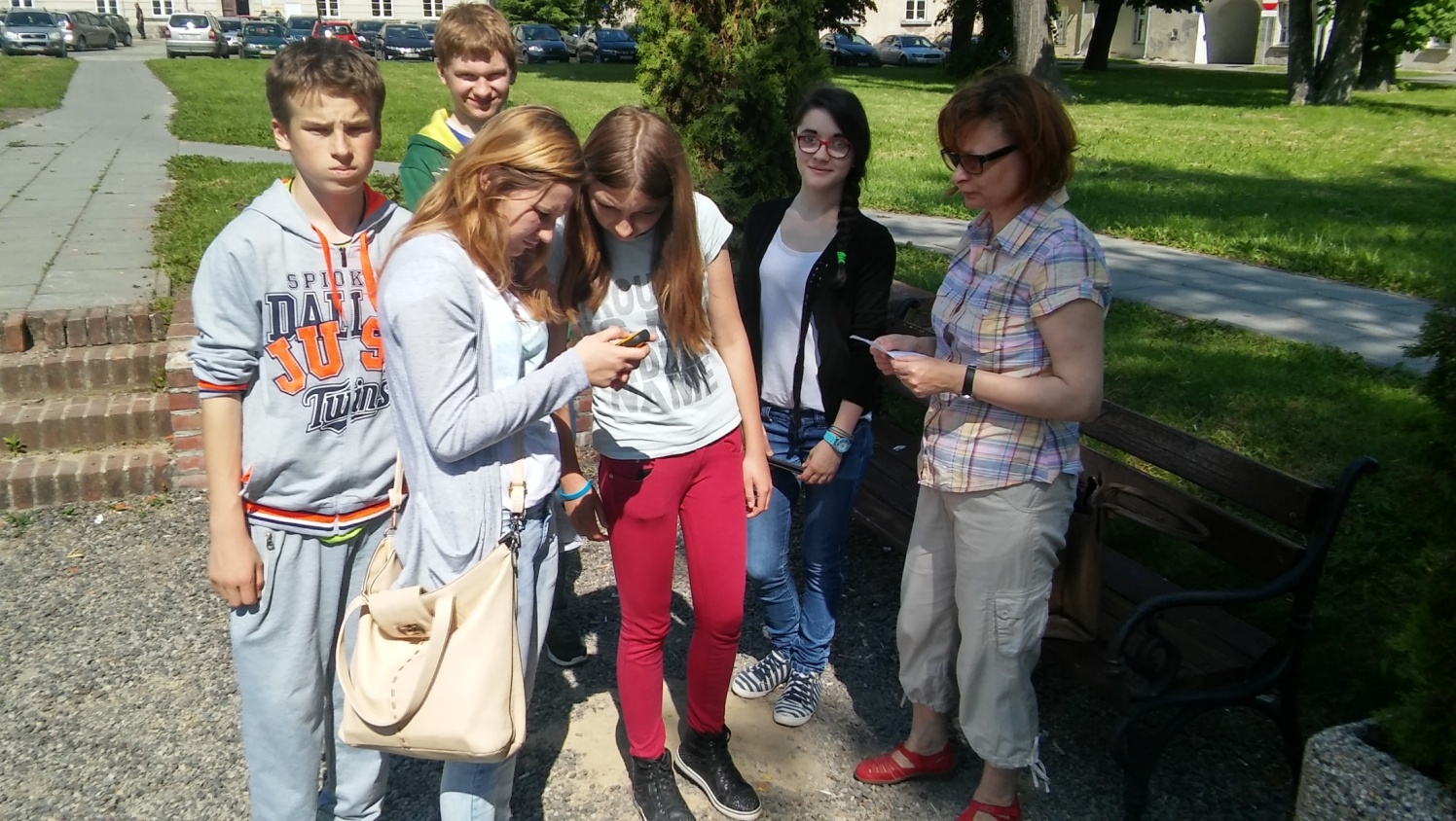 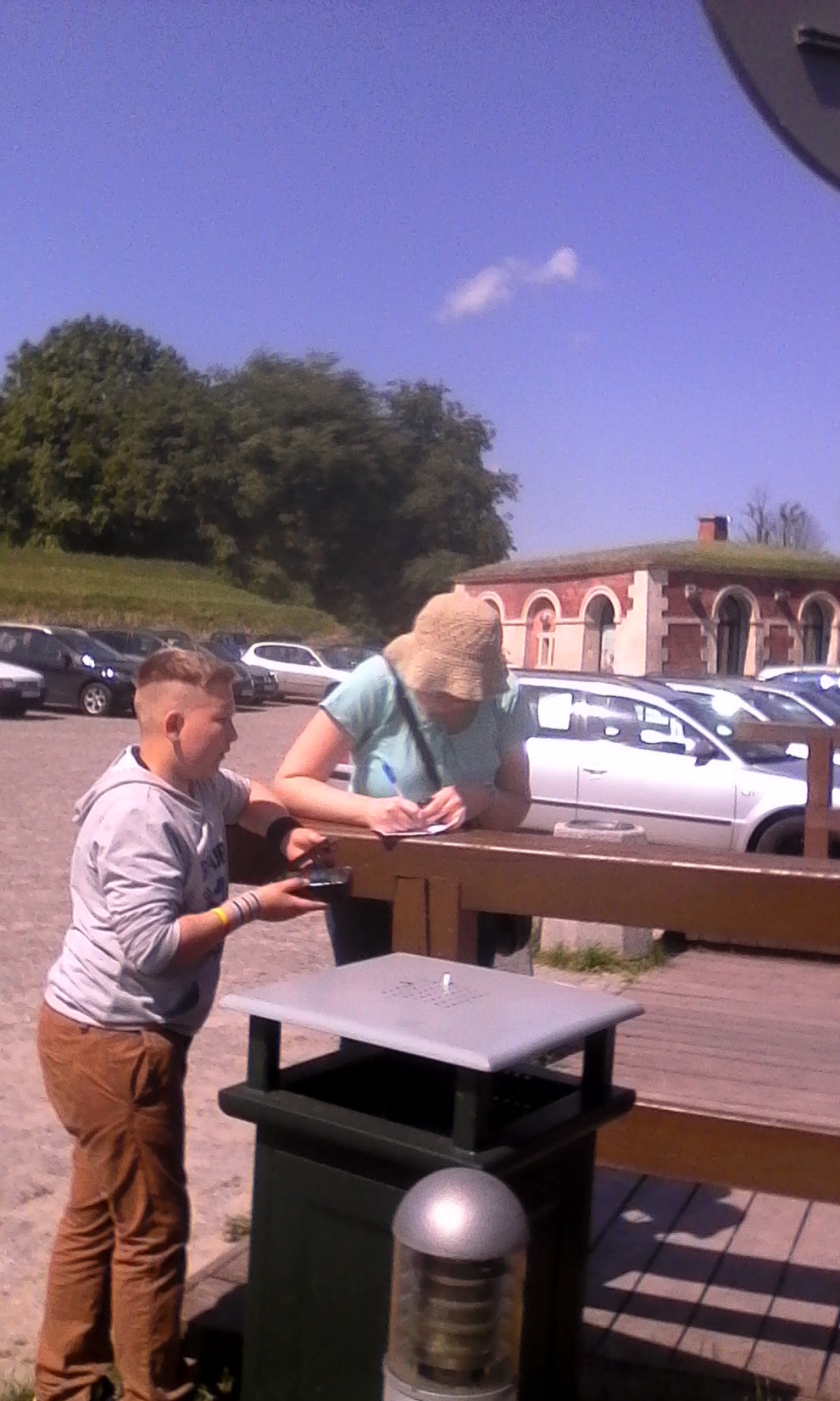 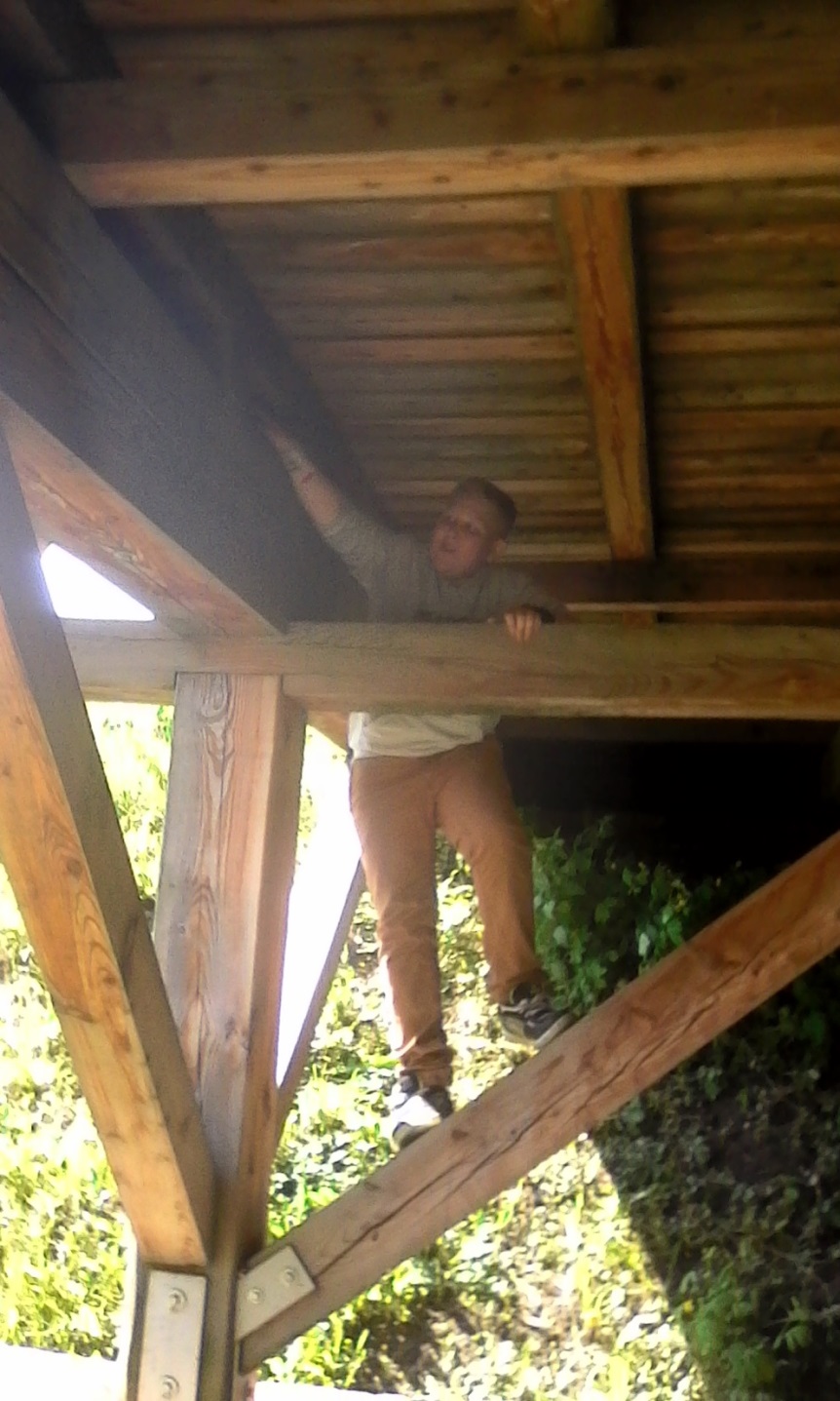 Przy szukaniu skrytek przydatne okazały się 
umiejętności zdobyte na zajęciach wychowania 
fizycznego.
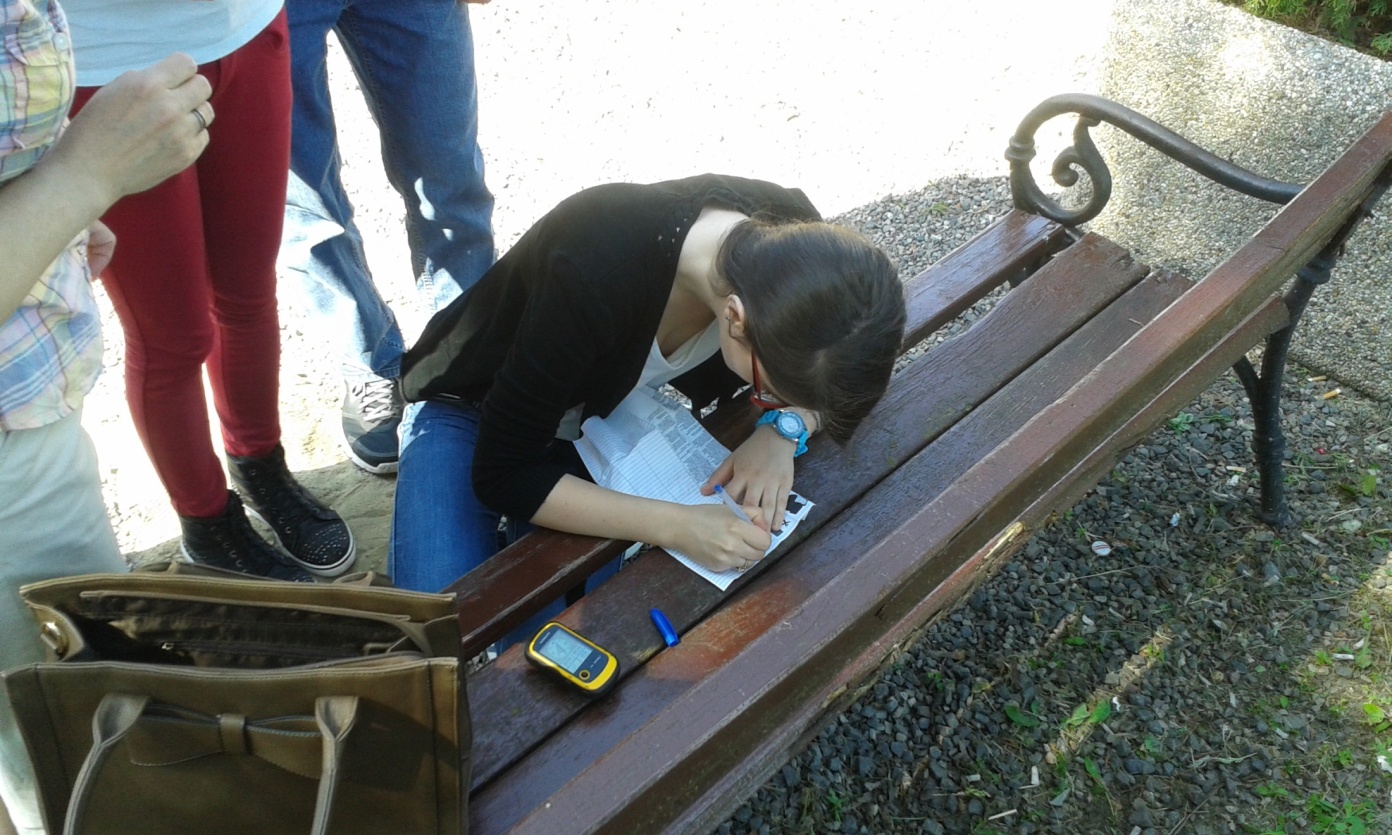 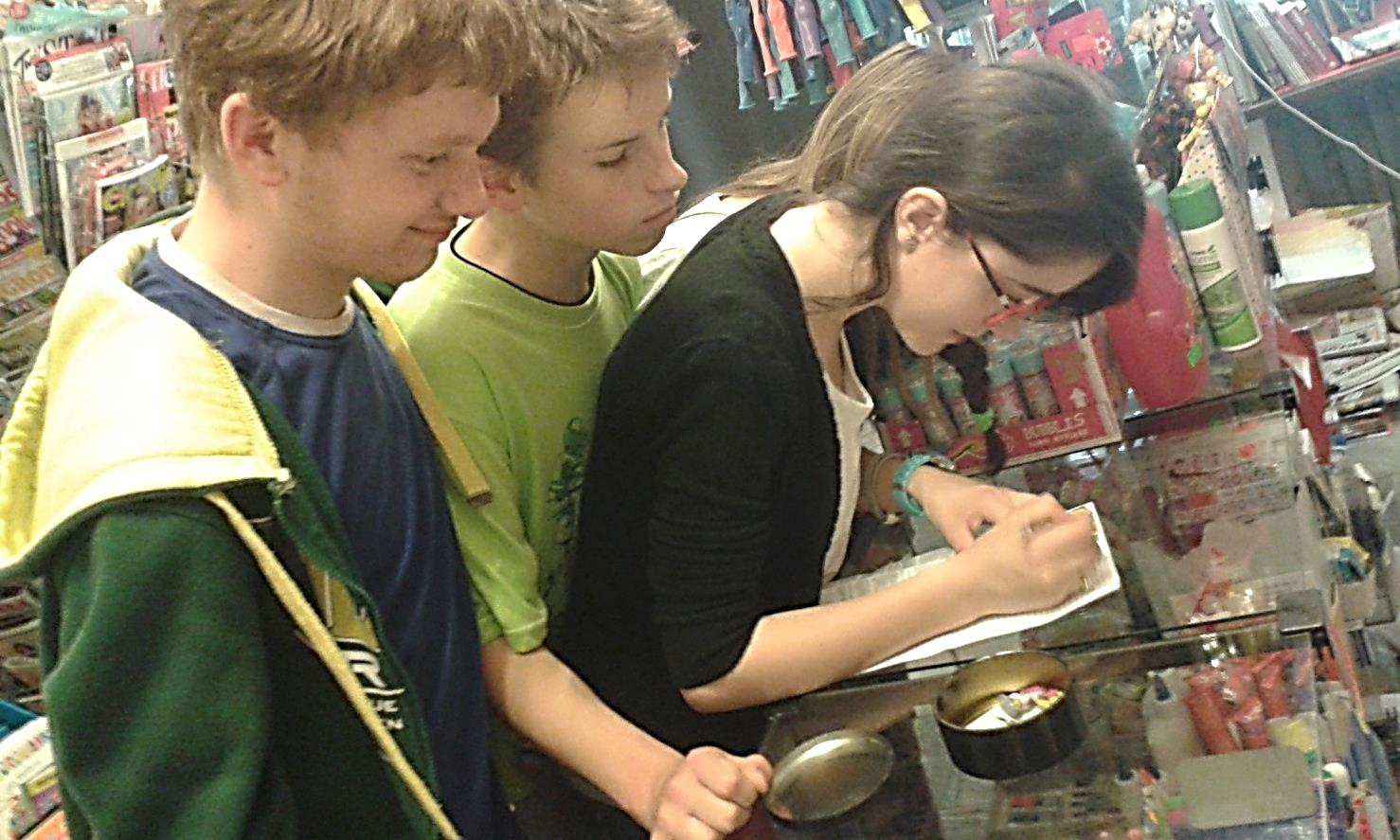 Wszystkie  cache zostały  poprawnie zlokalizowane ,
a ich odnalezienie potwierdzone wpisami w logbookach.
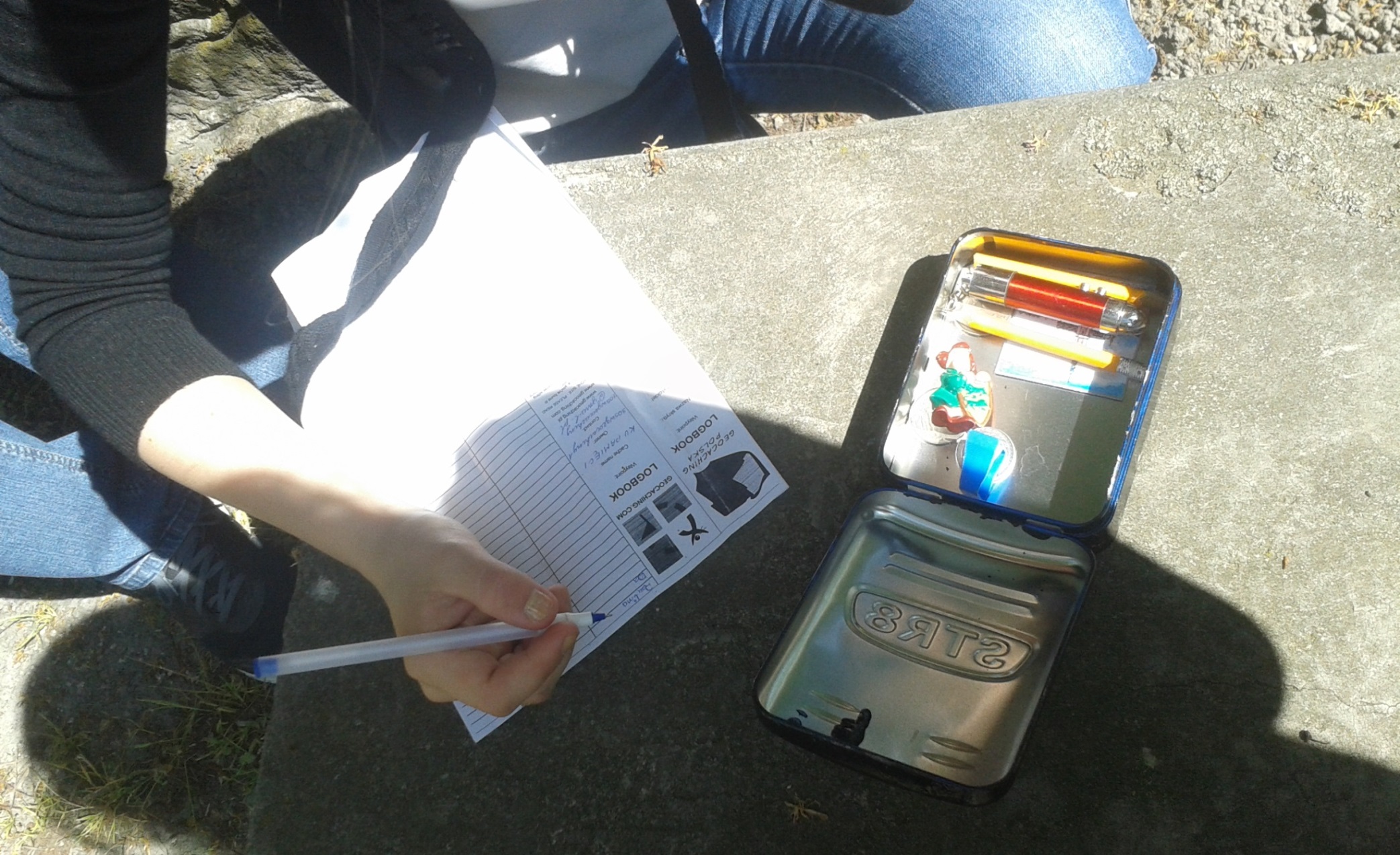 Wnioski:
Wszystkie zaplanowane zadania zostały zrealizowane, założone cele osiągnięte.
Temat projektu okazał się trafny, wzbudził zainteresowanie zarówno uczniów realizujących projekt, jak i uczniów z innych klas. 
Podkreślić należy duże zaangażowanie gimnazjalistów w realizację zadań, ich samodzielność i operatywność,
Trafnym  posunięciem okazało się  włączenie w realizację niektórych zadań uczniów z SPdP. Wspólne działania integrowały młodzież z różnych szkół, stwarzały okazję do uczenia się od siebie nawzajem.
EFEKTY:
Uczniowie poszerzyli wiedzę na temat historii swojego miasta oraz geocachingu, jako formy aktywnej turystyki, 
Poznali alternatywne sposoby spędzania czasu wolnego.
Wykazali  aktywność w podejmowaniu działań na rzecz środowiska lokalnego, co  przyczyniło się do rozwoju kompetencji społecznych, poczucia  tożsamości współodpowiedzialności za  miasto.
Doskonalili kompetencje kluczowe: współpracy w grupie, korzystania z różnych źródeł informacji, korzystania z nowoczesnych usług dostępnych w Internecie, w tym z technologii satelitarnej.
Realizacja zadań wpłynęła na większą integrację   zespołu oraz klas gimnazjalnych.